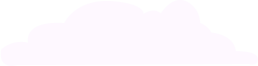 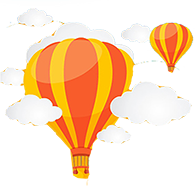 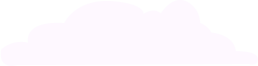 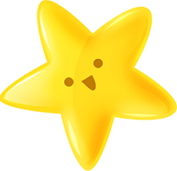 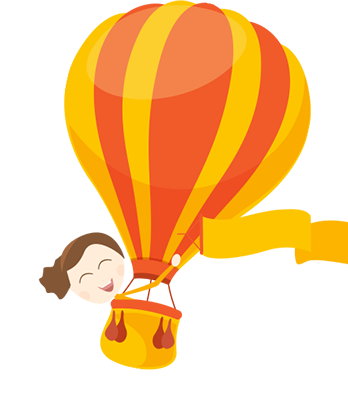 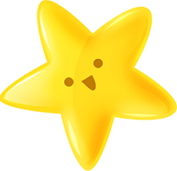 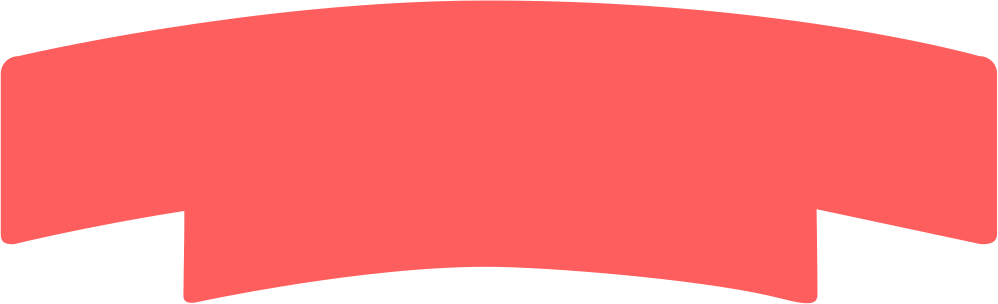 NHIỆT LIỆT Chào mừng các THẦY CÔ đến với tiết CHUYÊN ĐỀ 
GIÁO DỤC THỂ CHẤT
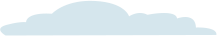 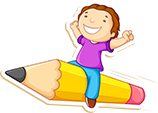 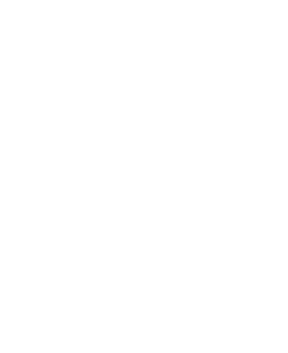 LỚP: 3E
Giáo viên: Nguyễn Thị Đan
Trường: TH Phú Thị
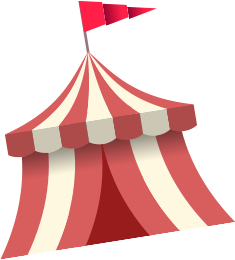 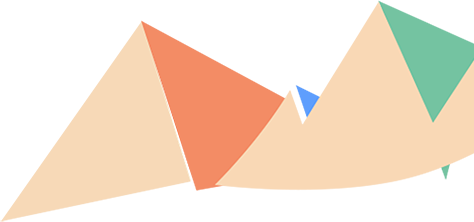 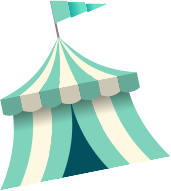 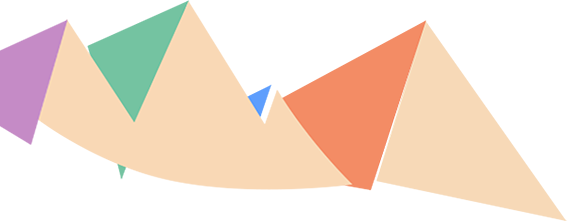 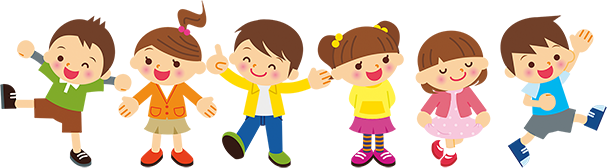 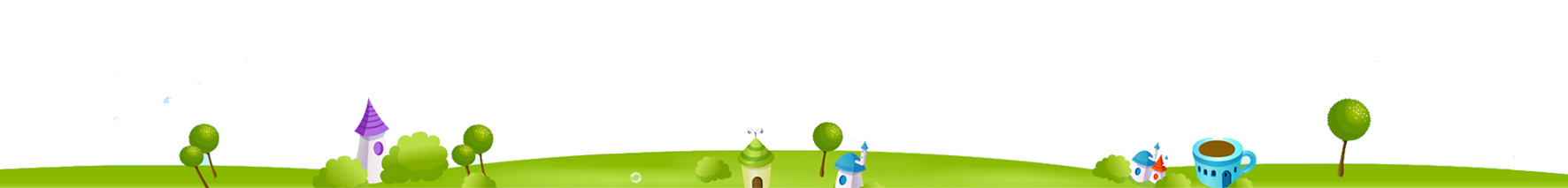 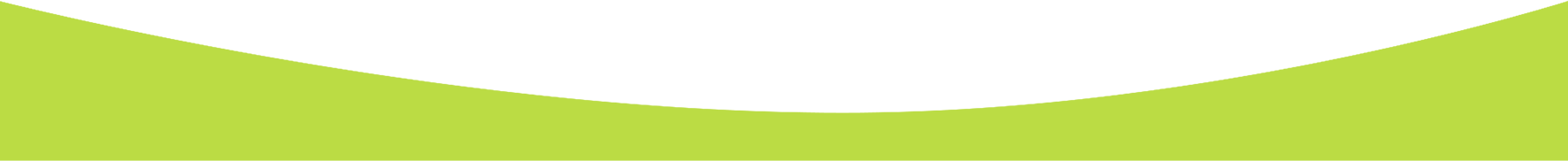 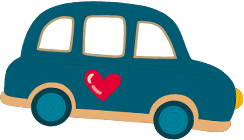 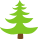 CHỦ ĐỀ 3: 
TƯ THẾ VÀ KĨ NĂNG VẬN ĐỘNG CƠ BẢN
BÀI 1: 
BÀI TẬP PHỐI HỢP DI CHUYỂN VƯỢT QUA 
CHƯỚNG NGẠI VẬT TRÊN ĐƯỜNG THẲNG (TIẾT 2)
TRÒ CHƠI: CHẠY TIẾP SỨC
YÊU CẦU CẦN ĐẠT
-  Lễ phép với thầy cô giáo, nghiêm túc, đoàn kết, tích cực trong tập luyện.- Thực hiện được nội dung di chuyển vượt qua chướng ngại vật lớn trên đường thẳng và vận dụng được vào trong cuộc sống.
- Tham gia trò chơi tương đối chủ động, đảm bảo an toàn.
KHỞI ĐỘNG
Xoay các khớp: cổ, vai, hông, gối, cổ tay, cổ chân.          Ép dọc, ép ngang
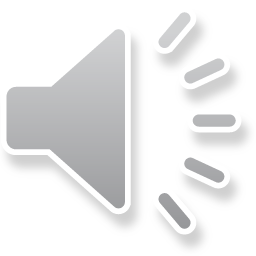 Trò chơi: Chuyền bóng tiếp sức
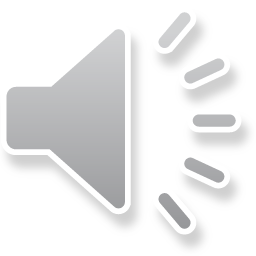 HÌNH THÀNH 
KIẾN THỨC MỚI
Nội dung di chuyển vượt qua chướng ngại vật lớn trên đường thẳng.
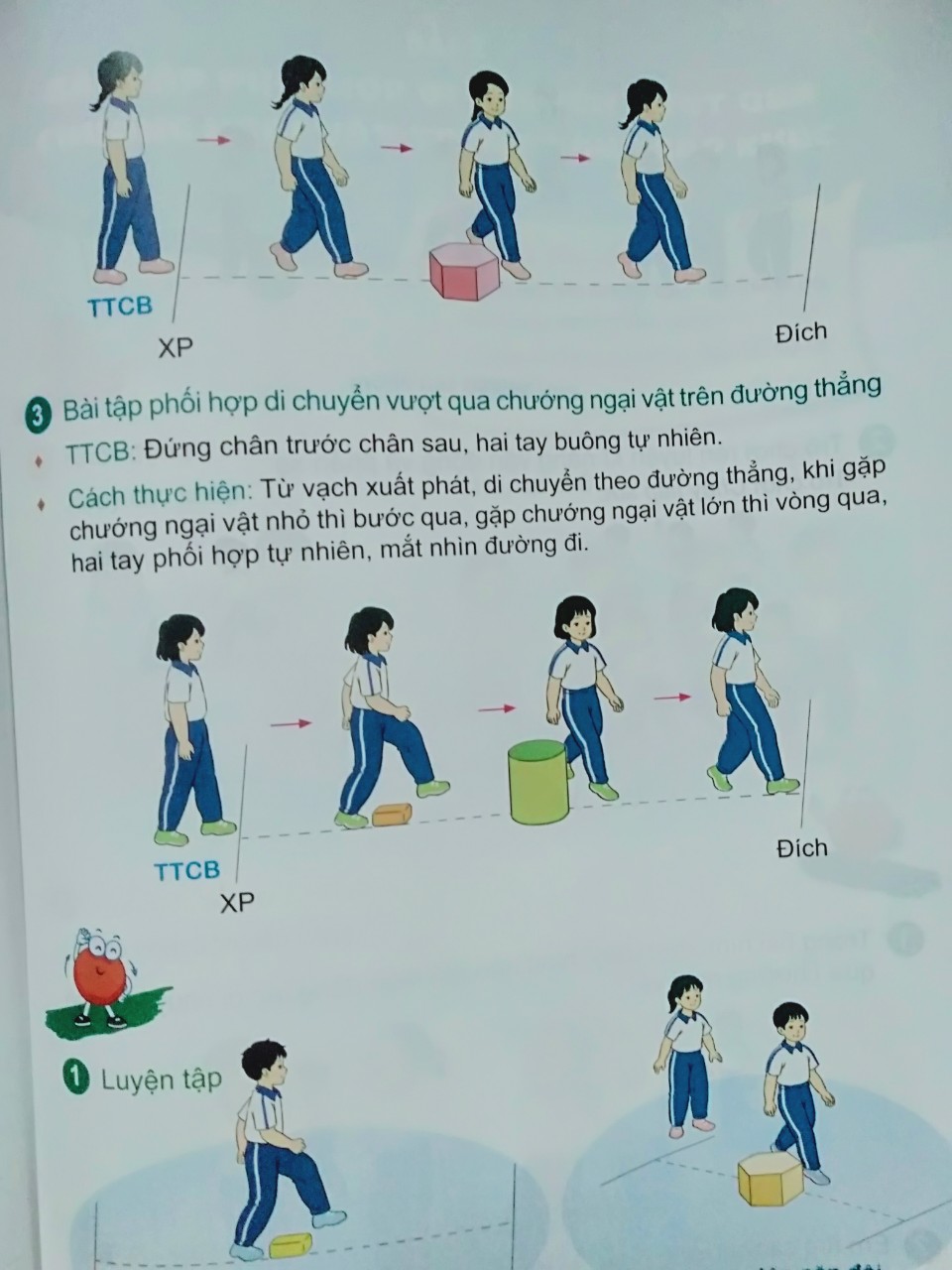 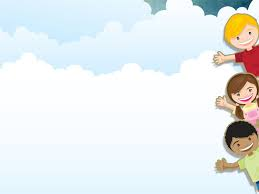 Tập đồng loạt
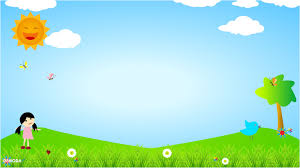 Chia nhóm 
  tập luyện
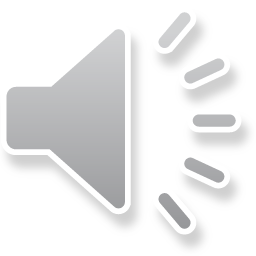 Tập thi đua 
giữa các nhóm
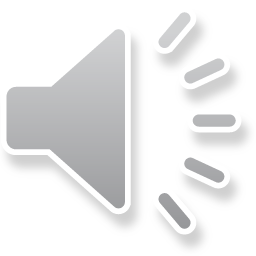 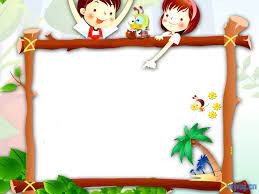 Trò chơi: 
Chạy tiếp sức
Các trường hợp phạm quy:
-  Đứng chạm chân vào vạch xuất phát.
-  Trao và nhận bóng không đúng vạch quy định.
Không vòng vật đích.
Vòng về không đúng hướng, gây mất an toàn.
Tổ thực hiện xong không giơ bóng lên và hô hết.
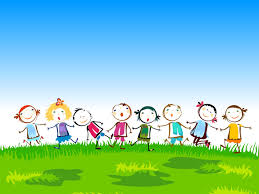 Thả lỏng, hồi tĩnh
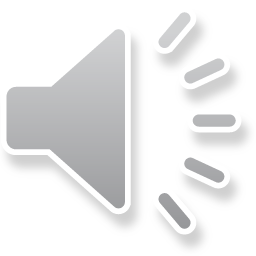 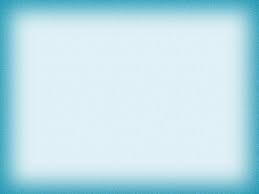 Trong hai hình dưới đây, hình nào thể hiện động tác di chuyển vòng qua chướng ngại vật
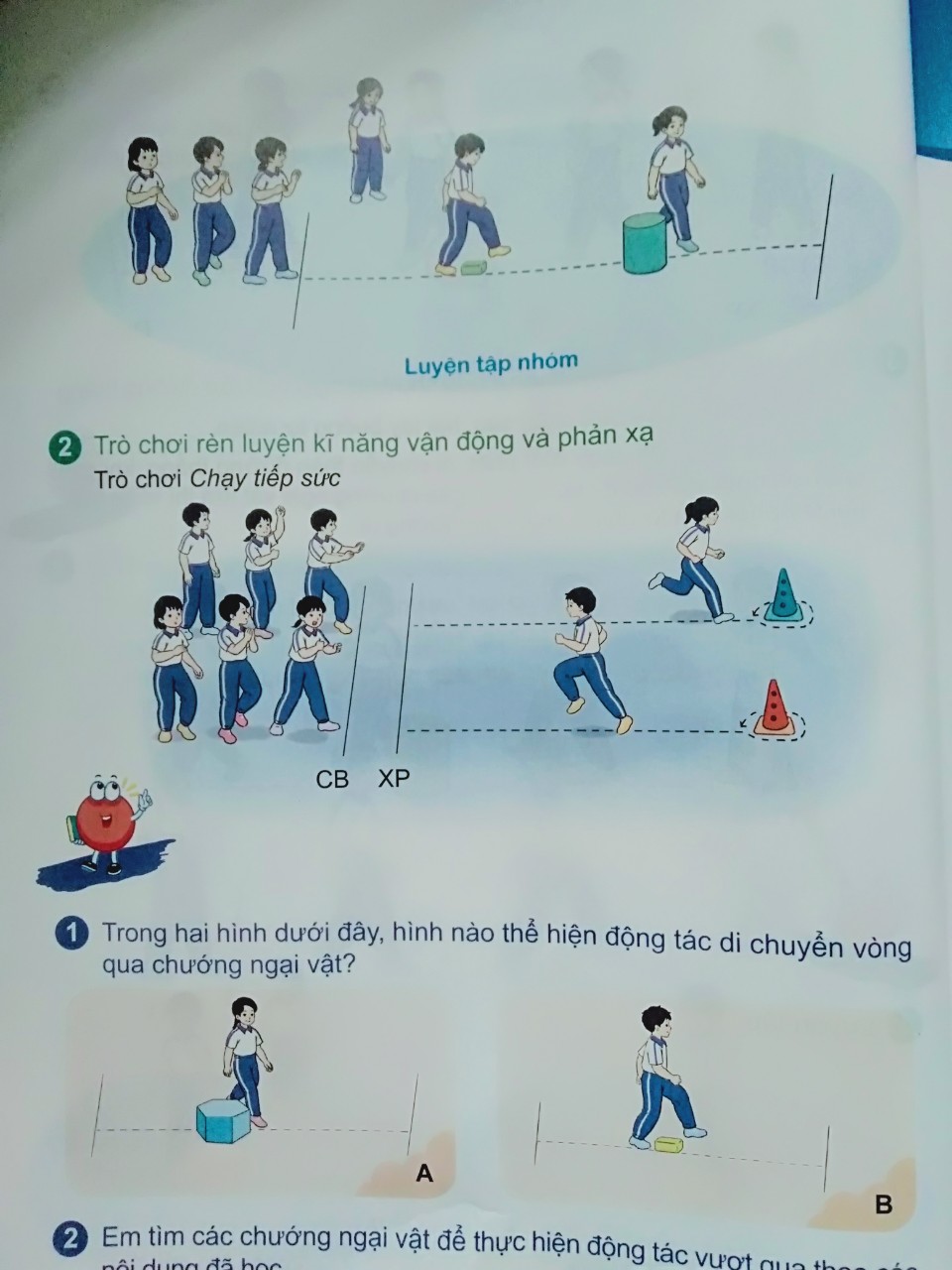 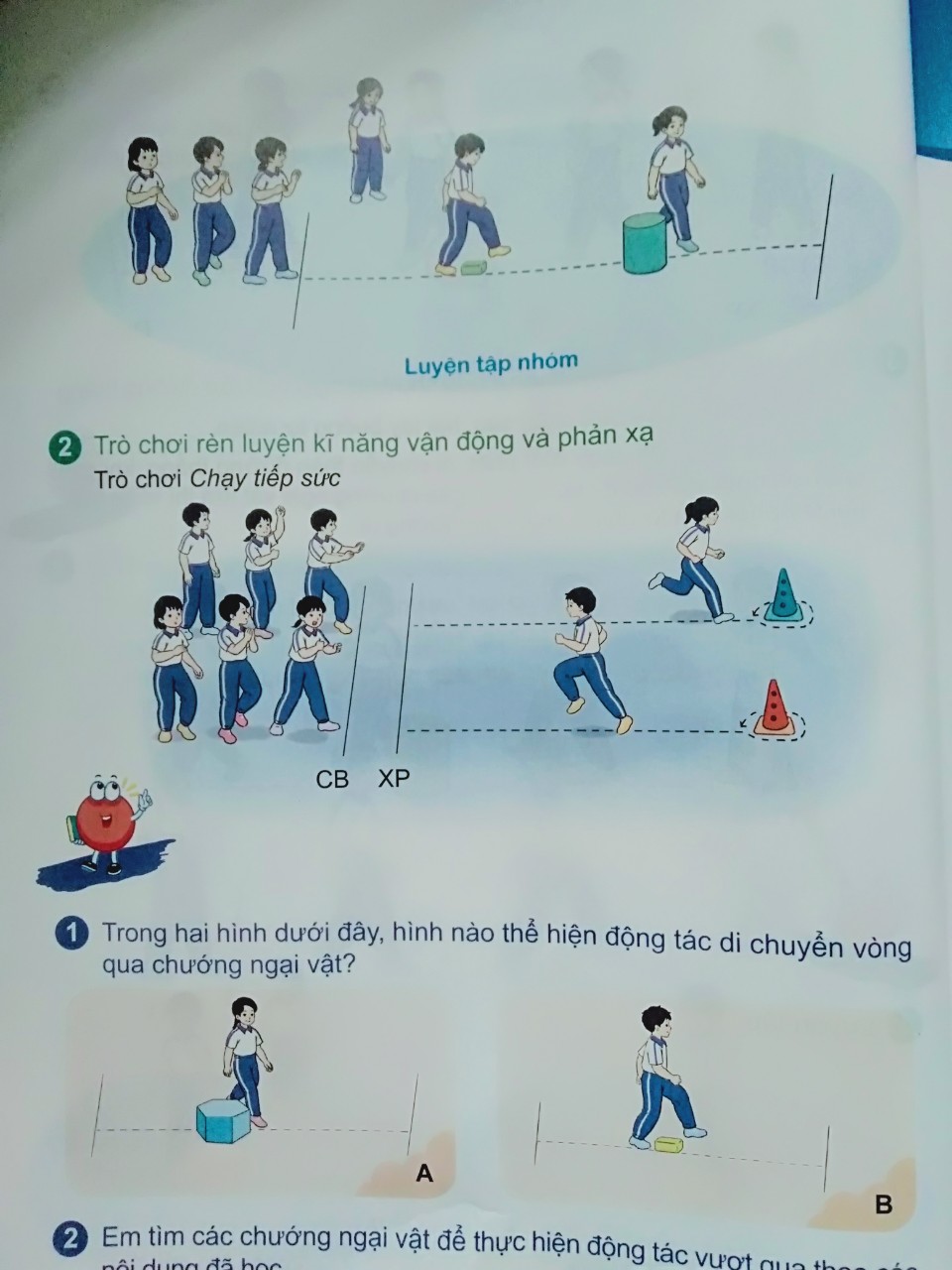 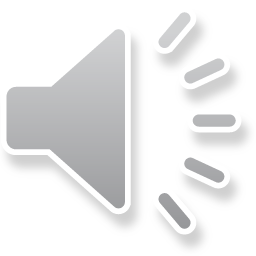 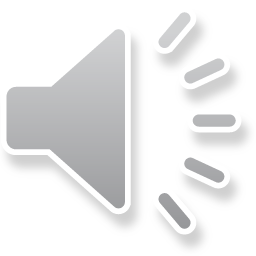